Preparation for the Final Crisis… The Sanctuary
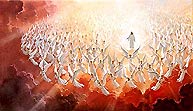 Exhortations from the Sanctuary
We Were Created in God’s Image.  Gen 1:26; Eph 4:24; Col 3:10; YI August 10, 1899; PP 45.  How??  Ps 8:5 Man a little lower than Angels
Righteousness and true holiness, Eph 4:24  
“A mind capable of comprehending divine things, Col 3:10
 Resemblance in form and character
 Right understanding, His memory, His imagination
 A true knowledge of his Creator, his duty, obligation to God’s law
 Ability to love
 Affections were pure
 Appetites and passions under the control of reason
 Freedom of choice
 Have a pure conscience, judgment uncorrupted, unbiased,
 regulated according to reason and truth
 Disposed to obedience and affection,”    (no propensity to sin)
The Hope of Restoration – Isa 49:6
Isa 57:18 - I have seen his ways, and will heal him: I will lead him also, and restore comforts unto him and to his mourners.
Jer 30:17 - For I will restore health unto thee, and I will heal thee of thy wounds, saith the LORD; because they called thee an Outcast, saying, This is Zion, whom no man seeketh after.
Rev 22:2,3 - In the midst of the street of it, and on either side of the river, was there the tree of life, which bare twelve manner of fruits, and yielded her fruit every month: and the leaves of the tree were for the healing of the nations.  3  And there shall be no more curse: but the throne of God and of the Lamb shall be in it; and his servants shall serve him:
This Side of Eternity
Teaching us that, denying ungodliness and worldly lusts, we should live soberly, righteously, and godly, in this present world;  Titus 2:12

…Tit 3:5  Not by works of righteousness which we have done, but according to his mercy he saved us, by the washing of regeneration, and renewing of the Holy Ghost;
Study to Show Yourself Approved Unto God
His lord said unto him, Well done, good and faithful servant; thou hast been faithful over a few things, I will make thee ruler over many things: enter thou into the joy of thy lord.  Mt 25:23
Continue in the faith grounded and settled, and be not moved away from the hope of the gospel, which ye have heard. Col. 1:23. 
1 Peter 3:15  But sanctify the Lord God in your hearts: and be ready always to give an answer to every man that asketh you a reason of the hope that is in you with meekness and fear:
Study!
Act 17:11  These were more noble than those in Thessalonica, in that they received the word with all readiness of mind, and searched the scriptures daily, whether those things were so. (re: Bereans)
Through a knowledge of the plan of redemption, its truths are opened to the understanding. Far more than we do, it is our privilege to understand these wonderful themes. We are to comprehend the deep things of God. Angels desire to look into the truths that are revealed to the people who with contrite hearts are searching the word of God, and praying for greater lengths and breadths and depths and heights of the knowledge which He alone can give.  {COL 133.1}
Gospel – Nutshell
1 Timothy 3:16  And without controversy great is the mystery of godliness: God was manifest in the flesh, justified in the Spirit, seen of angels, preached unto the Gentiles, believed on in the world, received up into glory.

2 Cor 5: 18,19  And all things are of God, who hath reconciled us to himself by Jesus Christ, and hath given to us the ministry of reconciliation; To wit, that God was in Christ, reconciling the world unto himself, not imputing their trespasses unto them; and hath committed unto us the word of reconciliation.
Sanctuary Service Thy Way O God is in the Sanctuary. Ps 77:13
Heavenly Sanctuary
God’s ultimate desire to live in us
Look back at the Sanctuary through Jesus 
A View of the Godhead and their character
God ‘tries’ us = tests, proves, examines, investigates
Throne Room
I.  First Sanctuary on Earth-Garden of Eden
God walking in the midst of His people, Gen 3:8; 2 Sam 7:6,7
Both Sanctuaries – 3 elements:                1) approval, 2) completion 3) blessing
2 Cherubim – at Garden gate, in MH place
Sanctuary completed on 1st day of 1st month, Ex 40:17
Adam and Levites to ‘keep’ the sanctuary,
	Gen 2:15; Num 3:7,
II.  The Elohim Tabernacling With Us
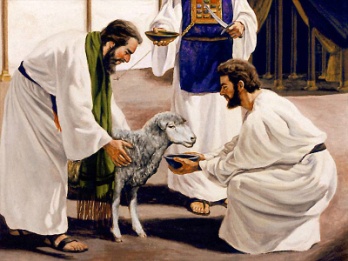 [Speaker Notes: The Cross and Its Shadow 183-186. p 165, 166.  The Gospel is seen in the sanctuary service, in that it is the pathway of the sinner as he comes to Christ and lays himself on the alter, then baptism and the sanctifying process which leads to going with Christ into the Most Holy place for the end time work of restoration into God’s image… no desire to sin…]
Feast of Booths/ TabernaclesLev 23:39
to tent or encamp, that is, (figuratively) to occupy (as a mansion) or (specifically) to reside (as God did in the Tabernacle of old, a symbol of protection and communion): - dwell
John 1:14 And the Word was made flesh, and dwelt among us
Rev 21:3  And I heard a great voice out of heaven saying, Behold, the tabernacle of God is with men, and he will dwell with them, and they shall be his people, and God himself shall be with them, and be their God.
[Speaker Notes: Emmanuel – god with us.]
III.  Jesus as Sanctuary
Has power to raise His ‘temple’ up again, Jn 2:19; Mt 26:61; Mk 14:58;
Light of the world
Bread of Life
I Am…. The resurrection and the life
IV.  Holy Spirit Continues to Dwell with YOU
I Cor 3:16  Know ye not that ye are the temple of God, and that the Spirit of God dwelleth in you?
I Cor 6:19 What? know ye not that your body is the temple of the Holy Ghost which is in you, which ye have of God, and ye are not your own?
2 Cor 6:16 for ye are the temple of the living God; as God hath said, I will dwell in them, and walk in them; and I will be their God, and they shall be my people.
Tables of the Covenant
Heb 8:10  For this is the covenant that I will make with the house of Israel after those days, saith the Lord; I will put my laws into their mind, and write them in their hearts: and I will be to them a God, and they shall be to me a people:
Power & Purpose of Atonement
Through sin the divine likeness was marred, and well-nigh obliterated. Man's physical powers were weakened, his mental capacity was lessened, his spiritual vision dimmed. He had become subject to death. Yet the race was not left without hope. By infinite love and mercy the plan of salvation had been devised, and a life of probation was granted. To restore in man the image of his Maker, to bring him back to the perfection in which he was created, to promote the development of body, mind, and soul, that the divine purpose in his creation might be realized--this was to be the work of redemption. 

This is the object of education, the great object of life.  {Ed 15.2}
Offended God?
When Adam and his sons began to offer the ceremonial sacrifices ordained by God as a type of the coming Redeemer, Satan … Untiringly has he sought to misrepresent God and to misinterpret the rites pointing to the Saviour, and with a great majority of the members of the human family he has been successful.  {PK 685.1}  
     While God has desired to teach men that from His own love comes the Gift which reconciles them to Himself, the archenemy of mankind has endeavored to represent God as one who delights in their destruction. Thus the sacrifices and the ordinances designed of Heaven to reveal divine love have been perverted to serve as means whereby sinners have vainly hoped to propitiate, with gifts and good works, the wrath of an offended God.  PK 685.2
Day of Atonement
Yearly Cleansing
Beyond Forgiveness
Azazel
Day of Atonement
Isaiah’s Day of Atonement
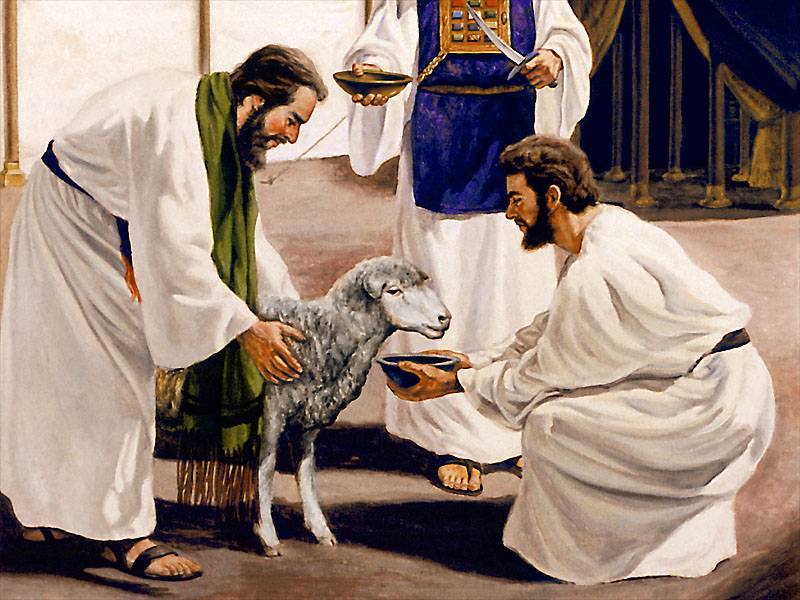 Yearly Cleansing-Leviticus 16:30
1)  Priest made atonement sin offering for himself and family
2)  Priest made atonement sin offering for the people
Sometimes ate the flesh, 2 Cor 5:21
3) Elimination of sin - ritual by:
 confessing sins on head of scapegoat (Azazel) to make an atonement and released into the ‘land of separation’.  Ps 7:16; Rev 20:1-3; Deut 19:16-21 (law of maliciious witness)
Goat and bullock’s fat are carried outside the camp and burned.  Mal 4:1-3 fat represented sin – Ps 37:20
[Speaker Notes: David understood the end of the wicked Ps 73.  Sin consumed!  Sometimes priest ate the flesh to bear the iniquity of the congregation and make atonement for them. 2 Cor 5:21, G266 For he hath made him to be sin for us, who knew no sin; that we might be made the righteousness of God in him. Hamartia  ham-ar-tee'-ah  From G264; sin (properly abstract): - offence, sin (-ful).]
Atonement for sin
Webster’s - 14. Because; on account of; by reason of. 
1. Against; in the place of; as a substitute or equivalent, noting equal value or satisfactory compensation,
2 Definitions of of Atonement H3722, Webster’s 1828
Archenemy Representation
Atonement is appeasement,
Paying legal penalty
God’s Design
Atonement is being at-one with God
[Speaker Notes: Satan had known that he did not hold absolute sway over the world. … Men were led to fear God as one who delighted in their destruction. The sacrifices that should have revealed His love were offered only to appease His wrath..  {DA 115.1} 
Determined to keep the people in deception, the prophets of Baal continue to offer sacrifices to their gods and to call upon them night and day to refresh the earth. With costly offerings the priests attempt to appease the anger of their gods;  {RH, August 21, 1913 par. 4}
They were taught not only to look to the pope as their mediator, but to trust to works of their own to atone for sin. …-these and many similar acts were enjoined to appease the wrath of God or to secure His favor; as if God were like men, to be angered at trifles, or pacified by gifts or acts of penance!  {GC 55.3}]
2 Views of Gospel
Archenemy Representation
Atonement is appeasement,
Paying legal penalty
Substitution is paying a penalty to appease God

Bore individual sins
God’s Design
Atonement is being at-one with God

Substitution – took our condition; Christ cured our leprosy by perfecting trust, did what I cannot do
Bore – humanity 			affected by 	sin, 	tested in all points
[Speaker Notes: Guilt may proceed either from a positive act or breach of law, or from voluntary neglect of known duty.  Websters 1828. n the fulfillment of the purpose of heaven, He became obedient unto death, even the death of the cross. He had had no communion with sin, had known nothing of it; but He came to this world, and took upon His sinless soul the guilt of sinful man, that sinners might stand justified before God. He grappled with temptation, overcoming in our behalf. The Son of God, pure and unsullied, bore the penalty of transgression, and received the stroke of death that brought deliverance to the race.--Review and Herald, Jan. 20, 1903.  {CM 76.2} .  Penalty - non-compliance with an agreement; (covenant relationship)]
Christ Our Sacrifice
Isaiah 53
Substitution - Webster’s - n. One person put in the place of another to answer the same purpose
Christ’s Blood
Spotless Sacrifice
Hebrews
Second Adam
Christ is called the second Adam. In purity and holiness, connected with God and beloved by God, he began where the first Adam began. Willingly he passed over the ground where Adam fell, and redeemed Adam's failure.  {YI, June 2, 1898 par. 1} {7ABC 446.4}
Spotless SacrificeAffected but not Infected
Christ took the substance of human nature as it was affected by sin but not infected.
“But Jesus accepted humanity when the race had been weakened by four thousand years of sin. Like every child of Adam He accepted the results of the working of the great law of heredity.” DA49
“He became flesh, even as we are. He was hungry and thirsty and weary. He was sustained by food and refreshed by sleep. He shared the lot of man…”  DA 311
“He is a brother in our infirmities but not in possessing like passions. As the sinless One, His nature recoiled from evil” 2T 202
Parallel to Christ the Lamb
Daily ministration - there were the flesh and the blood applied.
Christ’s blood purifies and cleanses, Heb 9:22; 13:20
Rom_5:10  For if, when we were enemies, we were reconciled to God by the death of his Son, much more, being reconciled, we shall be saved by his life. 
Life in the blood, saved by His life!
In the Gospels, Christ taught how to live… and He did!!
A Blending…
The incarnation of Christ has ever been, and will ever remain a mystery. That which is revealed, is for us and for our children, but let every human being be warned from the ground of making Christ altogether human, such an one as ourselves; for it cannot be. The exact time when humanity blended with divinity, it is not necessary for us to know. We are to keep our feet on the Rock Christ Jesus, as God revealed in humanity.  {5BC 1128.6}
Carnal
According to Vine’s Expository Dictionary, there are a couple of meanings for carnal.  1) Sarkikos, means “having the nature of flesh, i.e., sensual, controlled by animal appetites, governed by human nature, instead of by the Spirit of God.”   (Can this be applied to Christ, in light of Romans 8: 6,7 which states that ‘to be carnally minded is death’… and ‘the carnal mind is enmity against God…’) 
2)  Sarkinos, means consisting of flesh, pertaining to the transient life of the body.  (This is the meaning that I would apply to Christ based on the Bible and SOP).
Christ, Our High Priest
Merciful and Faithful High Priest
Advocate & Intercessor
Mediator
Great Sacrifice
One Sacrifice
High Priest
Heb 2:16  For verily he took not on him the nature of angels; but he took on him the seed of Abraham. Wherefore in all things it behoved him to be made like unto his brethren, that he might be a merciful and faithful high priest in things pertaining to God, to make reconciliation for the sins of the people.  For in that he himself hath suffered being tempted (tried, tested) he is able to succour them that are tempted.
Heb_4:15  For we have not an high priest which cannot be touched with the feeling of our infirmities; but was in all points tempted (tried, examined) like as we are, yet without sin. 
Heb 7:26  For such an high priest became us, who is holy, harmless, undefiled, separate from sinners, and made higher than the heavens;
[Speaker Notes: 1 Pet 2:22; 1 Jn 3:5]
Advocate Who Condemns?
Rom 8:1 No condemnation in Christ
Jn 3:17,18  sent not His Son to condemn
Rom 8:34  not Christ who condemns, but intercedes
Rom 8:3 Christ condemned sin in the flesh
1 Tim 3:6 condemnation of the devil
Zech 3:1 Satan resists or accuses
Rev 12:10 Satan, the accuser of the brethren
Rom 4:15  Because the law worketh wrath: for where no law is, there is no transgression.
Mediator & Intercessor
God’s Design

Christ reconciles us to God where there has been a breach on our side of the covenant relationship
Intercedes – confers with
Archenemy Representation

Christ mediates and intercedes between us and an offended, angry God who needs appeasement
[Speaker Notes: Merits = traits of character vs Merits = Credits/Points/Payment]
Pre-Advent Judgment
Judged – properly to distinguish, decreed, determined, call in to question, decide

The worshipers of self belonged to Satan's kingdom. In their attitude toward Christ, all would show on which side they stood. And thus everyone passes judgment on himself.  {DA 57.3}
Separation from God
If you cling to self, refusing to yield your will to God, you are choosing death. To sin, wherever found, God is a consuming fire. If you choose sin, and refuse to separate from it, the presence of God, which consumes sin, must consume you.”  Thoughts from Mount of Blessings, p. 62
Books of Heaven – God’s Basis for Judgment/ Determination
Book of Deeds/works- Neh 13:14; Rev 20:12-15; Dan 7:10
Book of Life – those born again into Jesus Christ names remain, Lk 10:19,20; Dan 12:1; Phil 4:3; Rev 3:5; Rev 20:12; 21:27
Book of the living – Ps  69:28
God’s book – Ex 32:32; Ps 56:8; Dan 12:1
Book of Remembrance- Mal 3:16, good things done; thoughts and victories gained by those who love God.
God’s law of love - Ec 12:13,14; Rev 14:7,12
[Speaker Notes: SS lesson p 105. “ We must all stand before the judgment seat of Christ…” Rom 14:10]
Scenes in Panorama
Each one in the day of investigative Judgment will stand in character as he really is; he will render an individual account to God. Every word uttered, every departure from integrity, every action that sullies the soul, will be weighed in the balances of the sanctuary. Memory will be true and vivid in condemnation of the guilty one, who in that day is found wanting. The mind will recall all the thoughts and acts of the past; the whole life will come in review like the scenes in a panorama. Thus every one will be condemned or acquitted out of his own mouth, and the righteousness of God will be vindicated.  {RH, November 4, 1884 par. 11}
Investigative Determination of Judah, Eze 2-92)  Judgment of God
A series of indictments of the transgressions of Judah and prophecies of her discipline – siege, famine, decimation, exile of the population, and desolation of the land.
For symptoms of – idolatry, violence, pride, injustice, and bloody crimes in society, corruption of the very precincts of Yahweh’s temple.
From the vision in Eze 1 to the vision in chapt 8, spans 14 months – that Yahweh was in residence in His temple.
Professed people of God divided into two classes – 
those sighing and crying; 
and those responsible for abominations
Mark in forehead, last letter of Hb alphabet = last of the righteous, remnant
Investigative Judgment of Judah, Eze 9-113) The Departure of God
Abominations Israel are committing to drive me far from My sanctuary, 8:6
Movement of God, 9:3; 10:4; 10:18
Wings of cherubim heard and wheels set in motion, 10:5; 10:13
Cherubim were present in earthly temple
The glory of the Lord went up from the midst of the city and stood upon the mountain to the east- direction of His exiled people.
Investigative Judgment of Judah, Dan 10:1 & Ezekiel4) The Expectancy of God
70 years later, Yahweh is still seen in the east, by Daniel, waiting to reenter His, as yet, unreconstructed temple.  Cyrus had the Jews suspend their reconstruction of the temple
Investigative Judgment of Judah,  Ez 43:2-55) The Return of God
The glory of God came from the east… and entered the temple and filled it.
40:1 on the 25th year of the captivity, in the beginning (rosh hashanah) of the year, in the tenth day of the month. Civil year begins in October, and the tenth day = Day of Atonement.  (Today, Beginning of year is called Rosh Hashanah in the fall).
Ezekiel saw in vision on the Day of Atonement, the second temple restored, cleansed, and purified
Cleansed in the Blood
God’s Design
Blood symbolizes Remedy 
Heals the heart/condition 
Transforms our character (DNA?), Rom 12:2
Focus on submitting will to God to remove sinfulness from hearts 
Symbolic of life (Love/Truth)
Archenemy Representation
Blood is legal payment 

Pays for our bad deeds/sins 

Covers our defects of character 

Focus on Removal of record of sin from books 

Symbolic of death 

*DR gives clean bill of health from records replaced with blank paper, yet child still has leukemia!
[Speaker Notes: "He that covereth his sins shall not prosper: but whoso confesseth and forsaketh them shall have mercy." "Blessed is he whose transgression is forgiven, whose sin is covered.]
Propitiation, Rom 3:25
God’s Design
Gk - hilasterion – ?  Heb 9:5
Neuter of a derivative of G2433; an expiatory (place or thing), that is, (concretely) an atoning victim, or (specifically) the lid of the Ark (in the Temple): - mercy seat, propitiation.
Archenemy Representation
“Propitiation (from Latin propitiāre, to appease; from propitius, gracious[1]), is the act of appeasing or making well disposed a deity, thus incurring divine favor to avoid divine retribution.”  Wikipedia
Propitiation, Rom 3:25
“Therefore he had this love towards us even when, exercising enmity towards him, we were the workers of iniquity. Accordingly in a manner wondrous and divine, he loved even when he hated us." Augustine
Propitiation
'The doctrine of the propitiation is precisely this that God loved the objects of His wrath so much that He gave His own Son to the end that He by His blood should make provision for the removal of this wrath... (John Murray, The Atonement, p.15)'"[7]
Better translation for hilasterion  would be expiation, Heb 9:5
Holy Spirit Continues to Dwell with YOU
I Cor 3:16  Know ye not that ye are the temple of God, and that the Spirit of God dwelleth in you?
I Cor 6:19 What? know ye not that your body is the temple of the Holy Ghost which is in you, which ye have of God, and ye are not your own?
2 Cor 6:16 for ye are the temple of the living God; as God hath said, I will dwell in them, and walk in them; and I will be their God, and they shall be my people.
What Happened in 1844?Eschatalogical Day of Atonement   (seal of God, marriage) GC 425-430
New duties of the High Priest revealed, 425.  The Savior’s change in ministration, 427
Grace of God and diligent effort – conquerors in the battle with evil. 425 (surrender of self to God)
Robes made spotless and characters purified from sin by the life blood. 425
Purified in Refiner’s fire 425
Married to Christ (one flesh! Partakers of Divine nature) 426,7,8
Day of Atonement was type of what to happen 429,30,31
Characters are examined, determination of who prepared for the kingdom. 428
Experience of Final GenerationThe Prophetic Message!
Those who are living upon the earth when the intercession of Christ shall cease in the sanctuary above are to stand in the sight of a holy God without a mediator. Their robes must be spotless, their characters must be purified from sin by the blood of sprinkling. Through the grace of God and their own diligent effort they must be conquerors in the battle with evil. While the investigative judgment is going forward in heaven, while the sins of penitent believers are being removed from the sanctuary, there is to be a special work of purification, of putting away of sin, among God's people upon earth. This work is more clearly presented in the messages of Revelation 14.  {GC 425.1}
When our earthly labors are ended, and Christ shall come for His faithful children, we shall then shine forth as the sun in the kingdom of our Father. But before that time shall come, everything that is imperfect in us will have been seen and put away. All envy and jealousy and evil surmising and every selfish plan will have been banished from the life.--Letter 416, 1907.  {3SM 427.1}
The Final Generation
“God will have in the last days a remnant, a ‘little flock,’ in and through whom He will give to the universe a demonstration of His love, His power, His justice (wisdom of His determination of your choice), which, if we exempt (take from) Christ’s godly life on earth and His supreme sacrifice on Calvary, will be the most sweeping and conclusive demonstration of all the ages of what God can do in men.”  			-  M.L. Andreason
Purpose of Most Holy Place Ministration
1)  The final or special atonement, Lev 16:23; EW 251-3; GC 418
2) Blotting out of sins, Acts 3:19; Ps 51; GC 485-611
3) Perfection as pertaining to the conscience, Heb 9:9,14; 10:1,2,22; Ed 15,6; 3 SM 427
4) Complete fulfillment of New Covenant promise, Heb 8:10-2; 10:16-20; GC 485
[Speaker Notes: From G4862 and G1492; to see completely; used (like its primary) only in two past tenses, respectively meaning to understand or become aware, and to be conscious or (clandestinely) informed of: - consider, know, be privy, be ware of.]
Purpose, 2
5) The Seal of God fully impressed on the forehead, Rev 7:1-3; 14:1; 4BC 1161, SD 3370
6) the bringing in of ‘ever-lasting righteousness’, making a complete ‘end of sins’, making the children of God ‘eternally secure from the tempter’s devices’, ‘nevermore to be defiled by the corruptions of the world.’ Dan 9:24; 5T 475
Purpose, 3
Vindication of God’s character – 
The sanctuary is God’s dwelling place, Ex 25:8; Ps 99:1; Isa 37:16.  The lid of the ark represented the throne of God, Jer 3:15,6
Sin defiles the sanctuary, the land, and profanes God’s name.  Lev 20:3; Num 35:34
Through these sacrificial rites, the sanctuary (i.e. God) assumed accountability for the sins of repentant sinners who had confessed their sins and placed them upon the Lord through the mediation of the priests
When we demonstrate God’s character in this Day of Atonement, i.e., that sin no longer has a hold on us, God’s name has been vindicated or cleansed.
[Speaker Notes: S Bacchiochi, God’s Festivals, Fall. P 130-133-139.]
The Cleansing (put right, justified) of the Sanctuary – Soul Temple
The work of cleansing in preparation for the final atonement is made available to the human being through 2 provisions:

1)  “the grand work of instruction”
2)  the ministration of grace.
1) The Grand Work of Instruction
Prov 4:18 But the path of the just is as the shining light, that shineth more and more unto the perfect day.
Php 3:15  Let us therefore, as many as be perfect, be thus minded: and if in any thing ye be otherwise minded, God shall reveal even this unto you. 
Heb 9:7,9  …and for the errors (unknown) of the people: …Which was a figure for the time then present, in which were offered both gifts and sacrifices, that could not make him that did the service perfect, as pertaining to the conscience;
[Speaker Notes: From G4862 and G1492; to see completely; used (like its primary) only in two past tenses, respectively meaning to understand or become aware, and to be conscious or (clandestinely) informed of: - consider, know, be privy, be ware of.]
Conscience
From G4862 and G1492; to see completely; used (like its primary) only in two past tenses, respectively meaning to understand or become aware, and to be conscious or (clandestinely) informed of: - consider, know, be privy, be ware of.
Reveals… Then What?
The love of Christ in the heart is what is needed. Self is in need of being crucified. When self is submerged in Christ, true love springs forth spontaneously. It is not an emotion or an impulse, but a decision of a sanctified will. It consists not in feeling, but in the transformation of the whole heart, soul, and character, which is dead to self and alive unto God. Our Lord and Saviour asks us to give ourselves to Him. Surrendering self to God is all He requires, giving ourselves to Him to be employed as He sees fit. Until we come to this point of surrender, we shall not work happily, usefully, or successfully anywhere (Letter 97, 1898).  {6BC 1100.9}
Grand Work of Instruction
From the Holy of Holies, there goes on the grand work of instruction. The angels of God are communicating to men. Christ officiates in the sanctuary. We do not follow Him into the sanctuary as we should. Christ and angels work in the hearts of the children of men. The church above, united with the church below, is warring the good warfare upon the earth. There must be a purifying of the soul here upon the earth, in harmony with Christ's cleansing of the sanctuary in heaven. There we shall see more clearly as we are seen. We shall know as we are known.  {1888 27.1} Maranatha 248.
Grand Work, cont
Christians will have new scenes and new trials to pass through where past experience cannot be a sufficient guide. We have greater need to learn of the divine Teacher now than at any other period of our lives. And the more experience we gain, the nearer we draw toward the pure light of heaven, the more shall we discern in ourselves that needs reforming. We may all do a good work in blessing others if we will seek counsel of God and follow on in obedience and faith. The path of the just is progressive, from strength to strength, from grace to grace, and from glory to glory. The divine illumination will increase more and more, corresponding with our onward movements, qualifying us to meet the responsibilities and emergencies before us.  {3T 542.2}
[Speaker Notes: God wants to mature us to wisdom trust]
Sealing
Just as soon as the people of God are sealed in their foreheads--it is not any seal or mark that can be seen, but a settling into the truth, both intellectually and spiritually, so they cannot be moved--just as soon as God's people are sealed and prepared for the shaking, it will come. Indeed, it has begun already; the judgments of God are now upon the land, to give us warning, that we may know what is coming (MS 173, 1902).  {4BC 1161.6}
Grand Work  contd
“The eye is the sensitive conscience, the inner light, of the mind. Upon its correct view of things, the spiritual healthfulness of the whole soul and being depends. The "eye-salve," the Word of God, makes the conscience smart under its application; for it convicts of sin. But the smarting is necessary that the healing may follow, and the eye be single to the glory of God. The sinner, beholding himself in God's great moral looking-glass, sees himself as God views him, and exercises repentance toward God and faith toward our Lord Jesus Christ.  
This is the work of the Holy Spirit… “
{RH, November 23, 1897 par. 5}
Grand Work
It is natural for us to think more highly of ourselves than we ought to think; but although it is painful for us to know ourselves as we really are, yet we should pray that God will reveal us to ourselves, even as He sees us. But we should not cease to pray when we have simply asked for a revelation of ourselves; we should pray that Jesus may be revealed to us as a sin-pardoning Saviour. 1SM 312
2) Ministration of Grace/ Power
Tit 2:11-14 For the grace of God that bringeth salvation hath appeared to all men, 
Teaching us that, denying ungodliness and worldly lusts, we should live soberly, righteously, and godly, in this present world; 
Looking for that blessed hope, and the glorious appearing of the great God and our Saviour Jesus Christ; 
Who gave himself for us, that he might redeem us from all iniquity, and purify unto himself a peculiar people, zealous of good works.
Ministration of Grace
If heavenly light is welcomed by the soul, grace will be given to adorn the character, to dignify the nature, and to fit man for the society of the angels of heaven. Every temptation may be conquered through the strength of Christ. God desires us to have pure characters; purity is power, but sin is weakness and ruin.  {RH, August 18, 1891 par. 3}
Ministration of Grace, contd
The Lord will help every one of us where we need help the most in the grand work of overcoming and conquering self. .. The Holy Spirit must be received and brought into your character; then it will be as holy fire, giving forth incense which will rise up to God, not from lips that condemn, but as a healer of the souls of men. .. the grace of Christ alone can change your heart and then you will reflect the image of the Lord Jesus. God calls upon us to be like Him,--pure, holy, and undefiled. We are to bear the divine image (Letter 84, 1899).  {3BC 1164.2}
Exhortations
We can come boldly to the Most Holy by Jesus perfecting trust in God and offers that to humans now in order to be comfortable in God’s presence
Cleansed and Sincere
Faith: Be Confident
Hope: to be Steadfast and Unswerving
Love: Encourage One Another
Our Prophetic Message, Rev 14
1) Respect & adore God & His creative and re-creative power
2) Babylon is fallen because it ‘makes’ nations drink ….
3) If you cling to the beast forever, God will have to let you go
Constancy of saints is that they have experienced the faith of Jesus evident in their character